Various OHDSI updates
Martijn Schuemie
CohortMethod v3.0
CohortMethod package
For new-user cohort comparative cohort studies
From CDM to hazard ratio with diagnostics with a few lines of R code
Used in many OHDSI studies
New version will be released before the Symposium
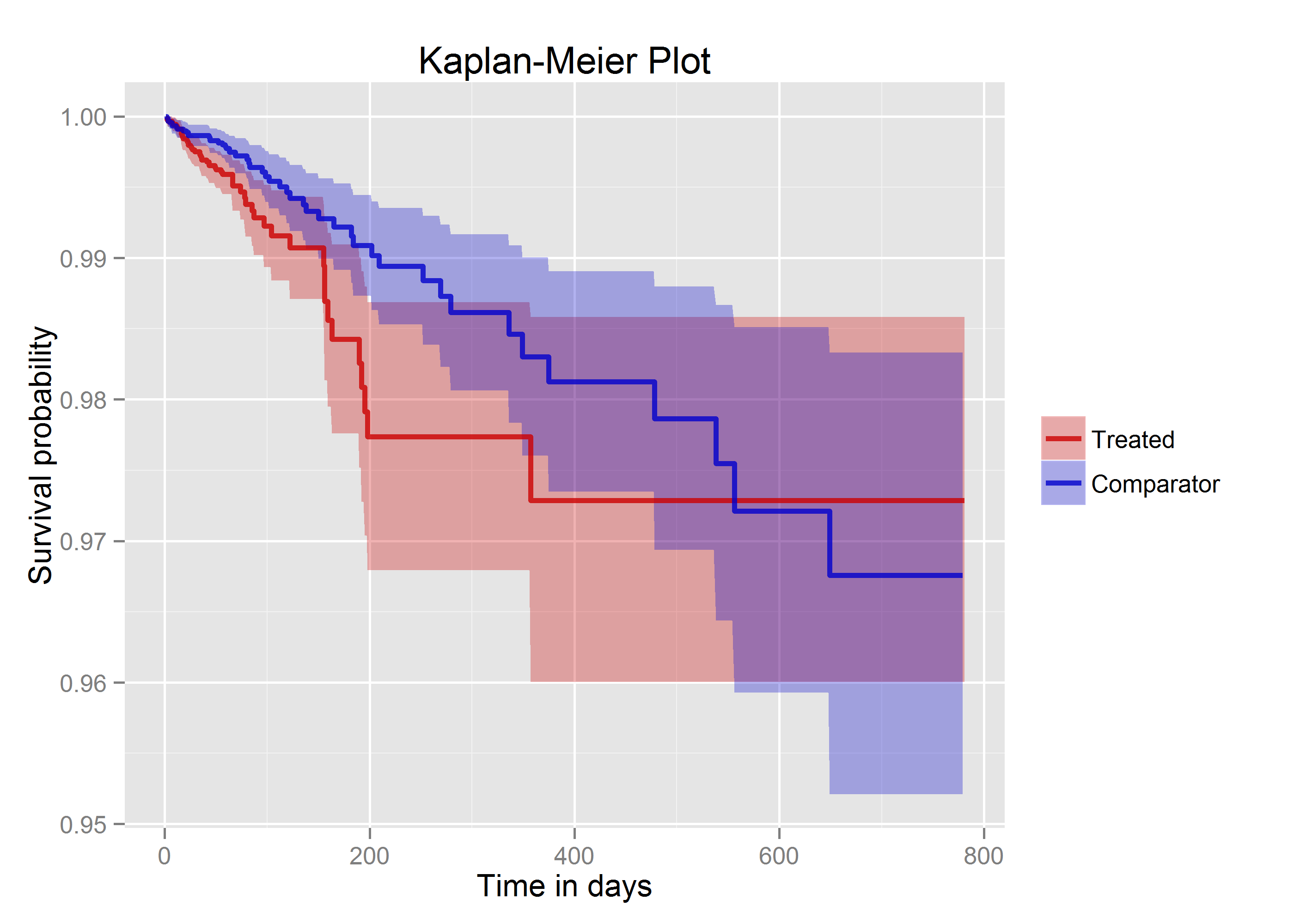 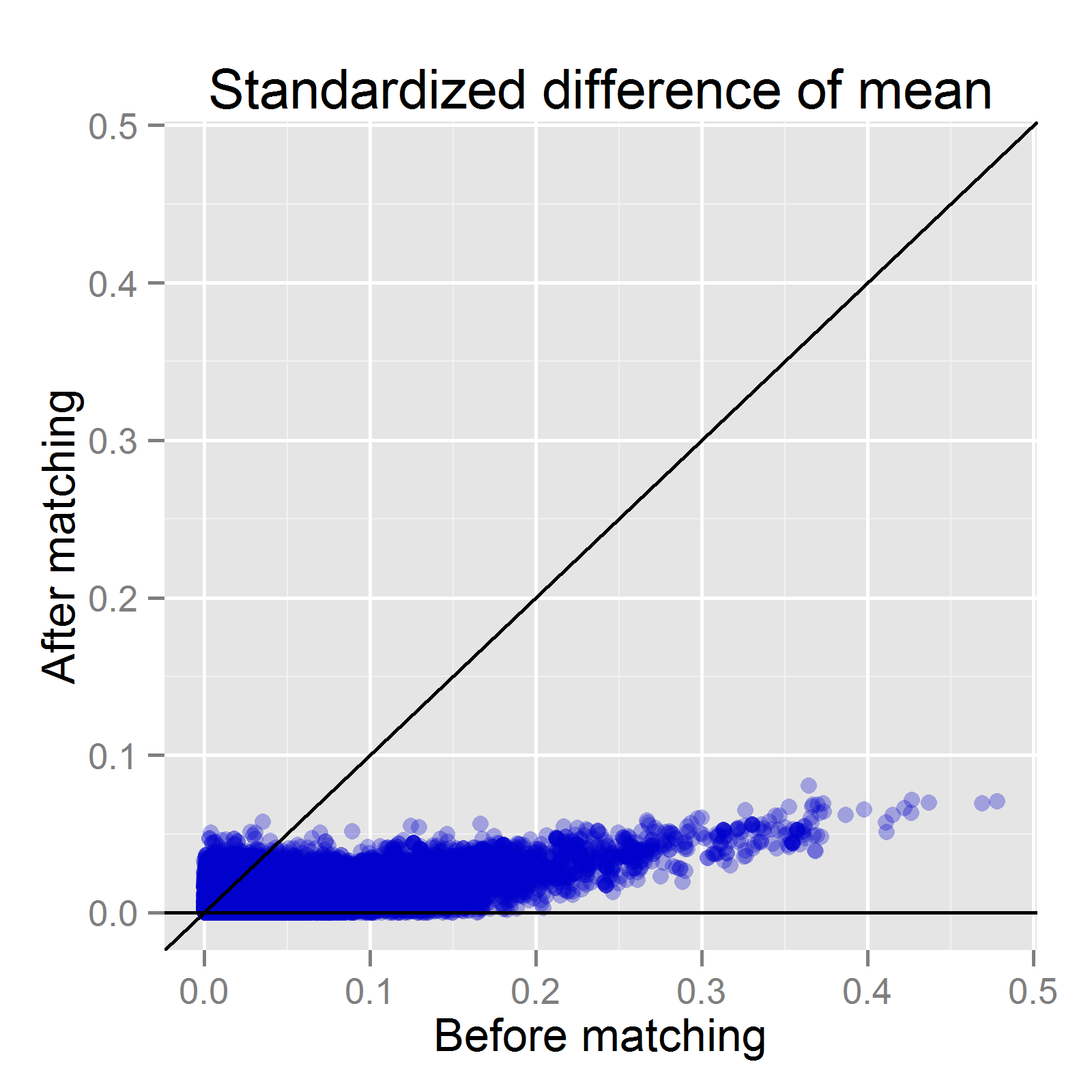 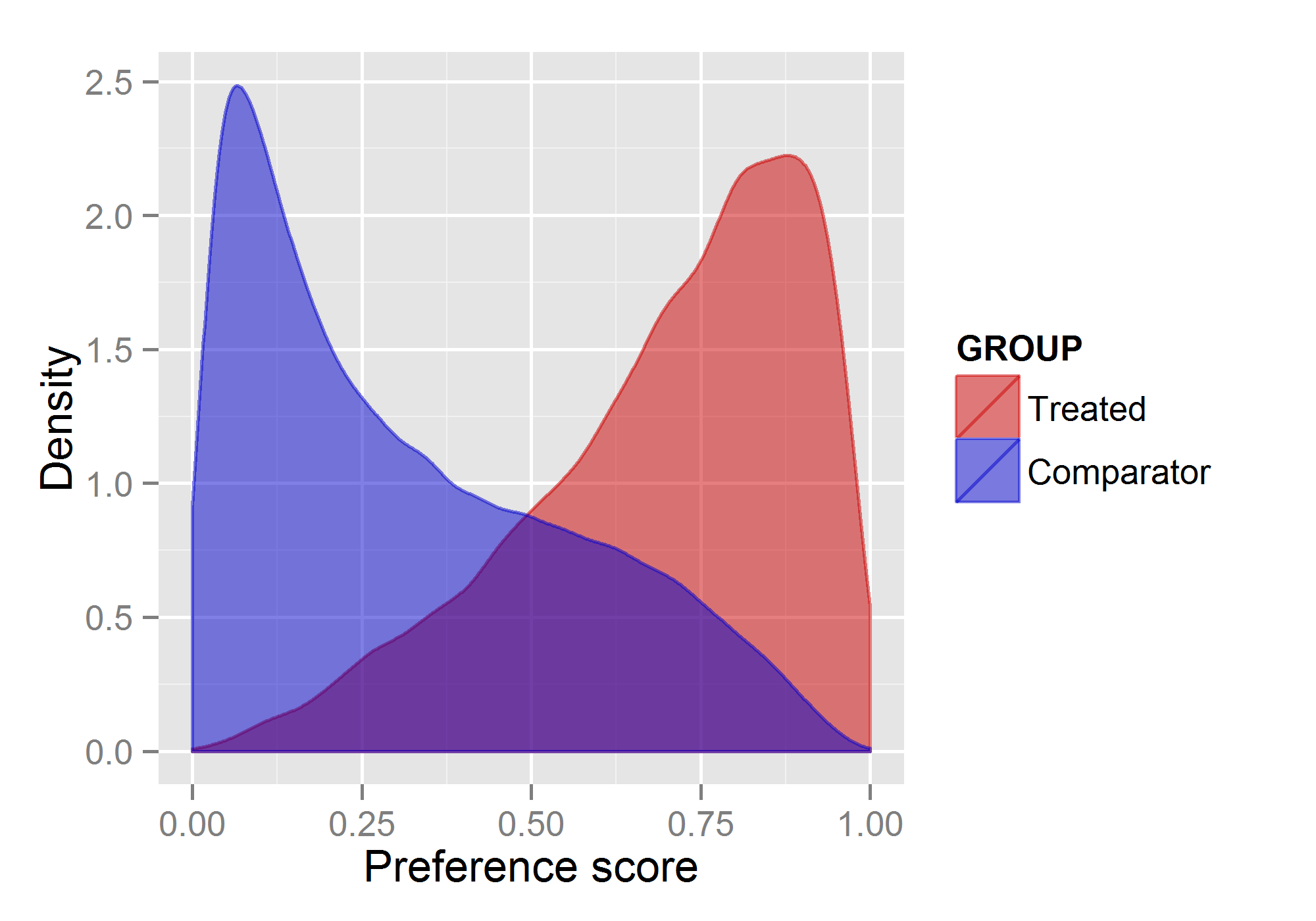 Major changes in V3.0
Adding inverse probability weighting
Adding interaction terms
Adding summary statistics to plots
Enforcing consistency in language
Relative instead of absolute paths
Compression of intermediate results
Inverse probability weighting
Next to matching and stratification on PS
Weigh subjects by the inverse probability of getting the treatment
Sounds nice in theory: 
preserve full sample (unlike matching)
Fine-grained adjustment (unlike stratification)
but…
fitOutcomeModel(inversePtWeighting = TRUE,
		     …)
IPTW vs matching or stratification
Example:
celecoxib vs diclofenac
for GI bleed
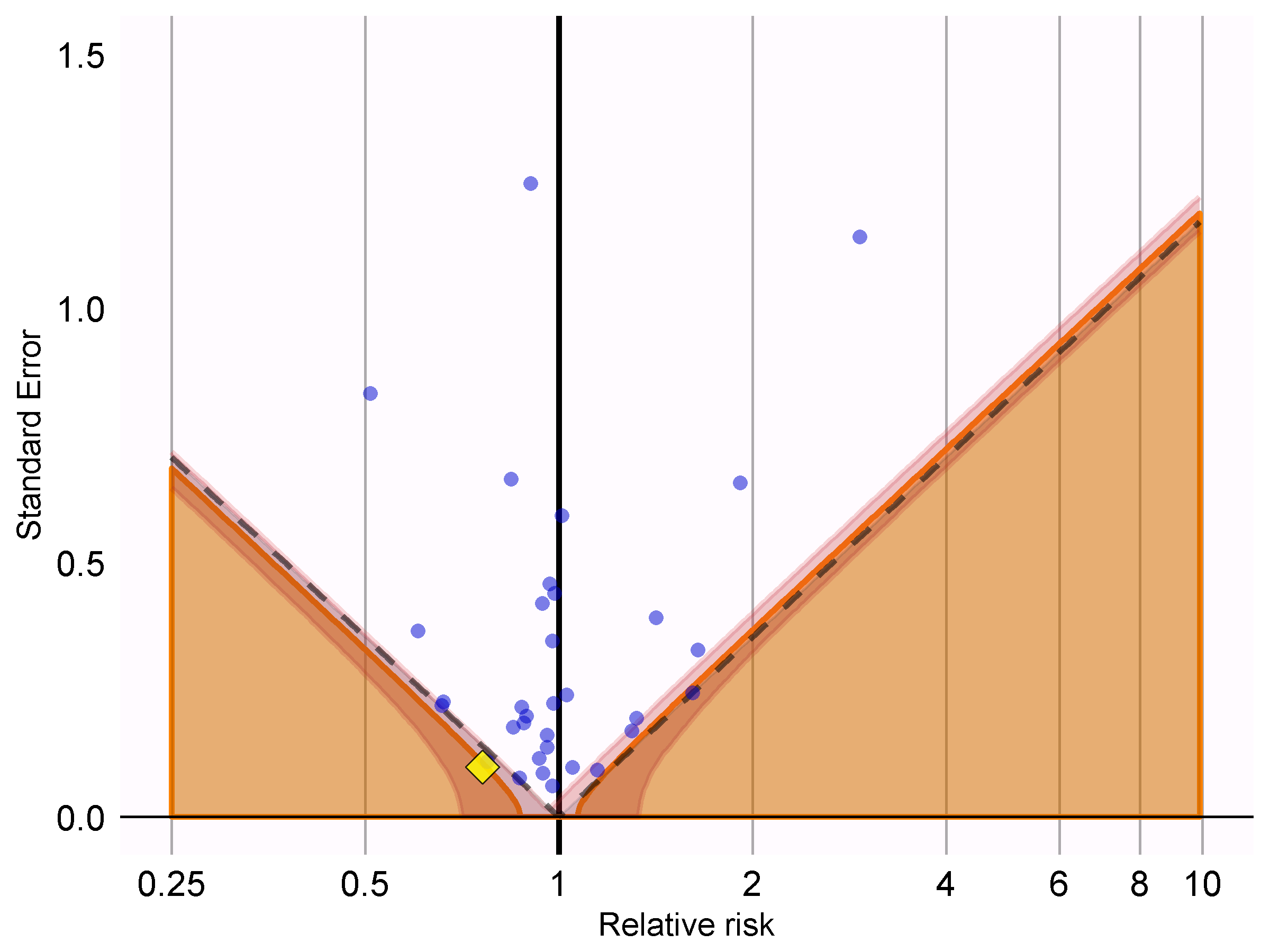 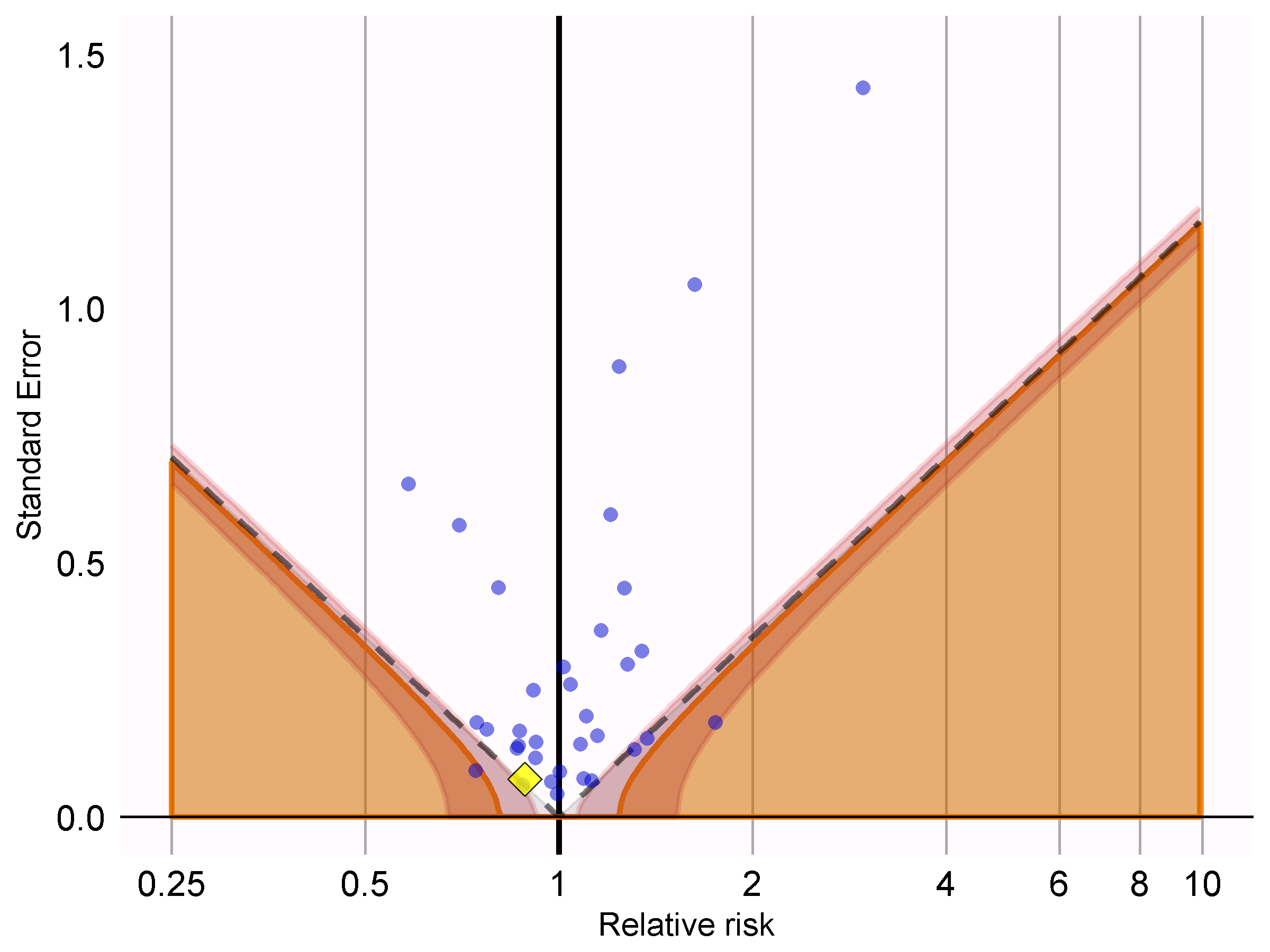 Matching
Stratification
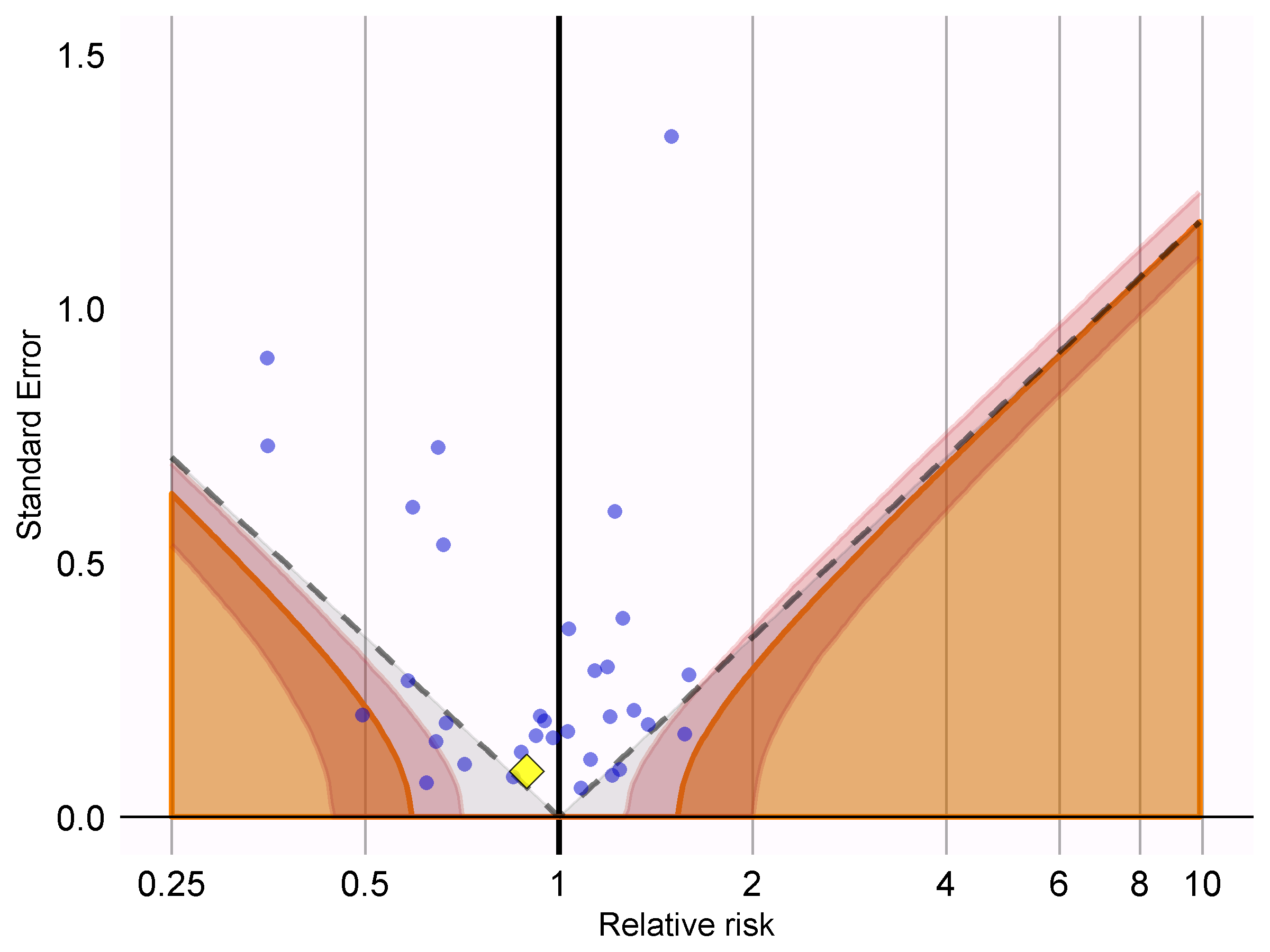 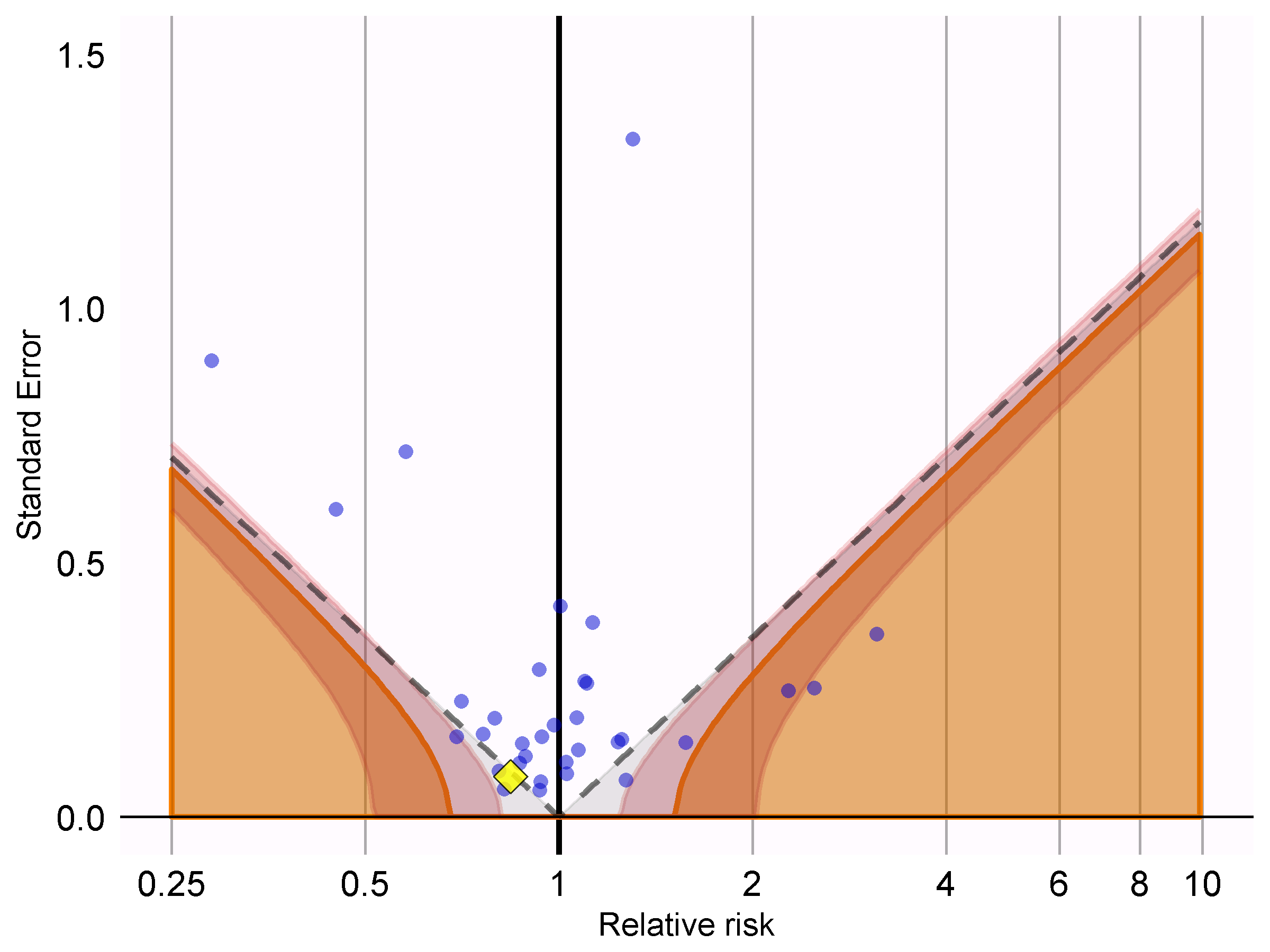 IPTW + 5% trimming
IPTW
Adding interaction terms
Is the effect different in predefined subgroups?
interactionCovariateIds <- c(8532001, 201826210, 21600960413) 
# 8532001 = Female
# 201826210 = Type 2 Diabetes
# 21600960413 = Concurent use of antithrombotic agents
outcomeModel <- fitOutcomeModel(population = matchedPop,
                                		              modelType = "cox",
                                		              stratified = TRUE,
                                                                  interactionCovariateIds = interactionCovariateIds)
outcomeModel
Model type: cox
Stratified: TRUE
Use covariates: FALSE
Use inverse probability of treatment weighting: FALSE
Status: OK

				Estimate 	lower .95	upper .95	logRr	seLogRr
treatment 			0.65598 	0.33898 	1.25086	-0.42163	0.3331
treatment * gender = FEMALE 	1.36524	0.61425	3.06761	0.31133	0.4103
treatment * antithrombotic agents	1.19888	0.52095	2.76784	0.18139	0.4261
treatment * Type 2 diabetes 		0.64418	0.24215	1.65443	-0.43978	0.4902
Treatment effect heterogeneity
Need proper reference set for evaluation
Adding summary statistics to plots
plotCovariateBalanceScatterPlot (balance,
                                                            showCovariateCountLabel = TRUE,
                                                            showMaxLabel = TRUE)
plotPs(ps,
            showCountsLabel = TRUE,
            showAucLabel = TRUE,
            showEquiposeLabel = TRUE,
            equipoiseBounds = c(0.25, 0.75))
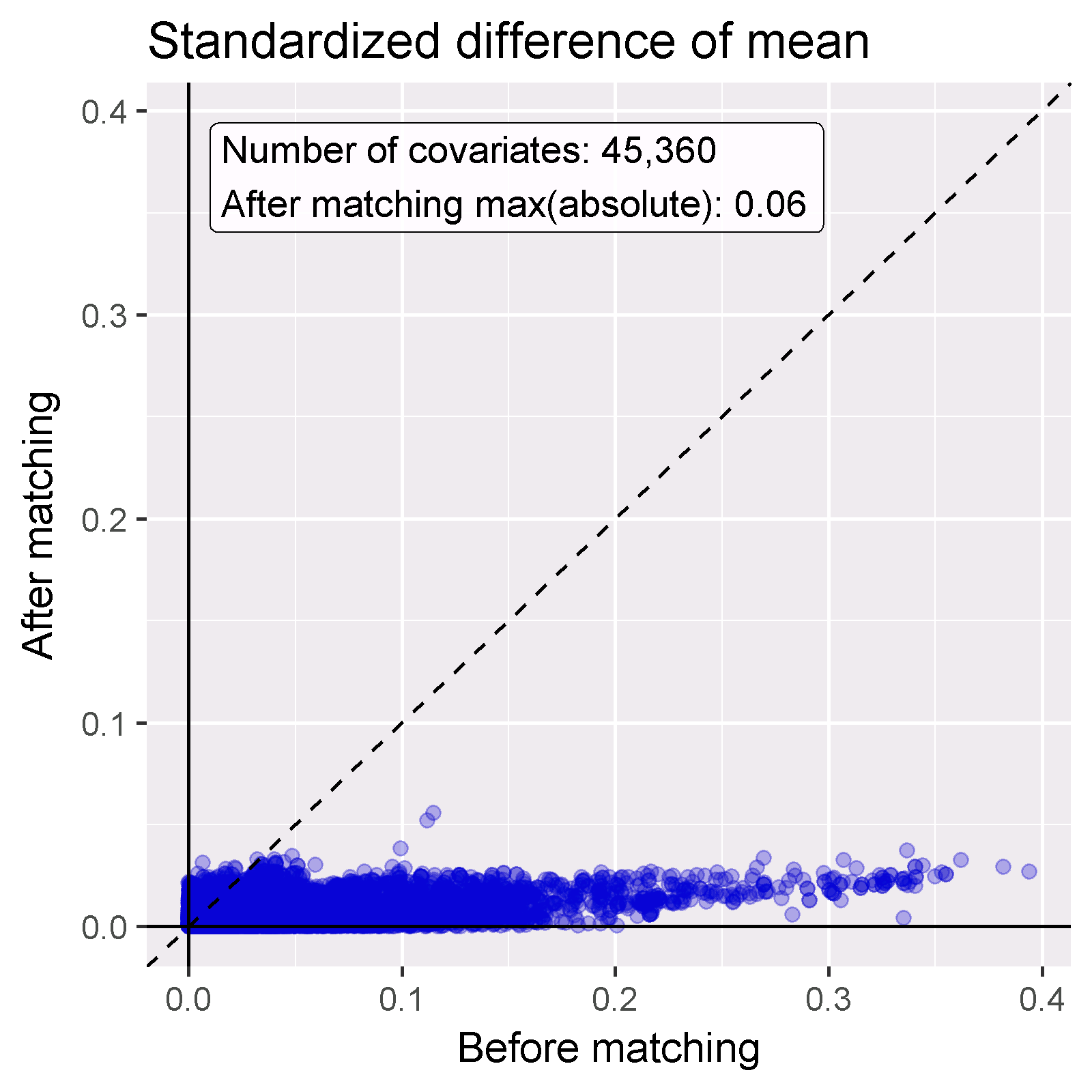 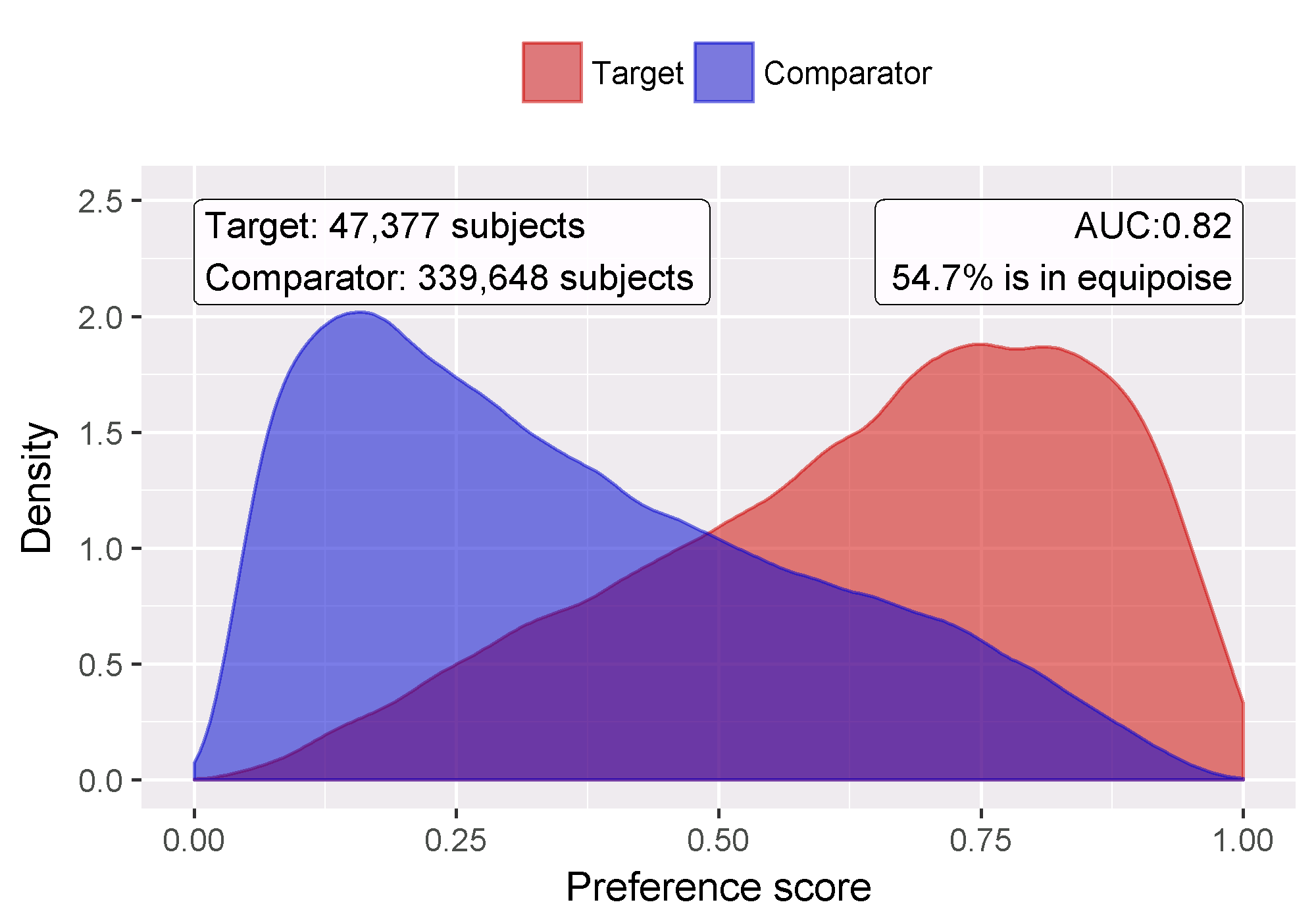 Enforcing consistency in language
e.g. createDrugComparatorOutcome  createTargetComparatorOutcome
Many minor changes
Old code will not run on new CohortMethod
Relative instead of absolute paths
Output of runCmAnalysis now holds relative paths instead of absolute ones
Can now easily share cmOutput folder
Compression of intermediate results
CohortMethodData object can become very large
Now offering compression to save space
saveCohortMethodData(cmData,
                                             compress = TRUE)
runCmAnalyses(compressCohortMethodData = TRUE,
                             …)
Major changes in V3.0
Adding inverse probability weighting
Adding interaction terms
Adding summary statistics to plots
Enforcing consistency in language
Relative instead of absolute paths
Compression of intermediate results
Need empirical evaluation of
Inverse probability weighting
Subgroup interaction
(implementation is good, but how does it perform in practice?)
Large-scale Evidence Generation and Evaluation in a Network of Databases(LEGEND)
LEGEND
Compare all depression treatments for 22 outcomes of interest
Compare all hypertension treatments for 57 outcomes of interest
Adding:
Other databases
Combination treatments
Class levels
Subgroup interactions
Output to well-defined data model
LEGEND – major drug classes
LEGEND – minor drug classes
LEGEND - ingredients
LEGEND – data model
Generated results
Study specification
indications
diagnostics
main results
metadata
indication
indication_id
Indication_name
definition
cm_interaction_result
database_id
target_id
comparator_id
outcome_id
analysis_id
interaction_covariate_id
rrr
ci_95_lb
ci_95_ub
p
[i_2]
log_rrr
se_log_rrr
target_subjects*
comparator_subjects*
target_days
comparator_days
target_outcomes*
comparator_outcomes*
calibrated_p
cohort_method_result
database_id
target_id
comparator_id
outcome_id
analysis_id
rr
ci_95_lb
ci_95_ub
p
[i_2]
log_rr
se_log_rr
target_subjects*
comparator_subjects*
target_days
comparator_days
target_outcomes*
comparator_outcomes*
calibrated_p
calibrated_rr
calibrated_ci_95_lb
calibrated_ci_95_ub
calibrated_log_rr
calibrated_se_log_rr
covariate_balance
database_id
target_id
comparator_id
[outcome_id]
[analysis_id]
[interaction_covariate_id]
covariate_id
target_mean_before*
comparator_mean_before*
std_diff_before
target_mean_after*
comparator_mean_after*
std_diff_after
database
database_id
database_name
description
is_meta_analysis
cm_follow_up_dist
database_id
target_id
comparator_id
outcome_id
analysis_id
target_min_days
target_p10_days
target_p25_days
target_median_days
target_p75_days
target_p90_days
target_max_days
comparator_min_days
comparator_p10_days
comparator_p25_days
comparator_median_days
comparator_p75_days
comparator_p90_days
comparator_max_days
analyses
exposure_summary
database_id
exposure_id
min_date
max_date
covariate_analysis
covariate_analysis_id
covariate_analysis_name
cohort_method_analysis
analysis_id
description
definition
incidence_analysis
incidence_analysis_id
incidence_analysis_name
comparison_summary
database_id
target_id
comparator_id
min_date
max_date
preference_score_dist
database_id
target_id
comparator_id
preference_score
target_density
comparator_density
exposures
combi_exposure_of_interest
exposure_id
exposure_name
description
single_exposure_id_1
single_exposure_id_2
indication_id
single_exposure_of_interest
exposure_id
exposure_name
description
indication_id
definition
filter_concept_ids
attrition
database_id
exposure_id
[target_id]
[comparator_id]
[outcome_id]
[analysis_id]
sequence_number
description
subjects*
covariate
database_id
covariate_id
covariate_name
covariate_analysis_id
incidence
database_id
exposure_id
[interaction_covariate_id]
outcome_id
incidence_analysis_id
subjects*
days
outcomes*
kaplan_meier_dist
database_id
target_id
comparator_id
outcome_id
analysis_id
time
[target_at_risk*]
[comparator_at_risk*]
target_survival
target_survival_lb
target_survival_ub
comparator_survival
comparator_survival_lb
comparator_survival_ub
exposure_group
exposure_id
exposure_group
chronograph
database_id
exposure_id
outcome_id
time
outcomes*
expected_outcomes
ic*
ic_lb*
ic_ub*
outcomes
positive_control_outcome
outcome_id
outcome_name
exposure_id
negative_control_id
effect_size
indication_id
outcome_of_interest
outcome_id
outcome_name
description
definition
indication_id
underscore indicates primary key

[ ] indicates nullable

* indicates fields with a minimum value to avoid identifiability
negative_control_outcome
outcome_id
outcome_name
concept_id
indication_id
propensity_model
database_id
target_id
comparator_id
covariate_id
coefficient
LEGEND ongoing
Results will be presented at the symposium!
Case-control evaluation paper
Evaluating case-control
Isotretinoin – IBD
Reproduced on our data
Added negative controls
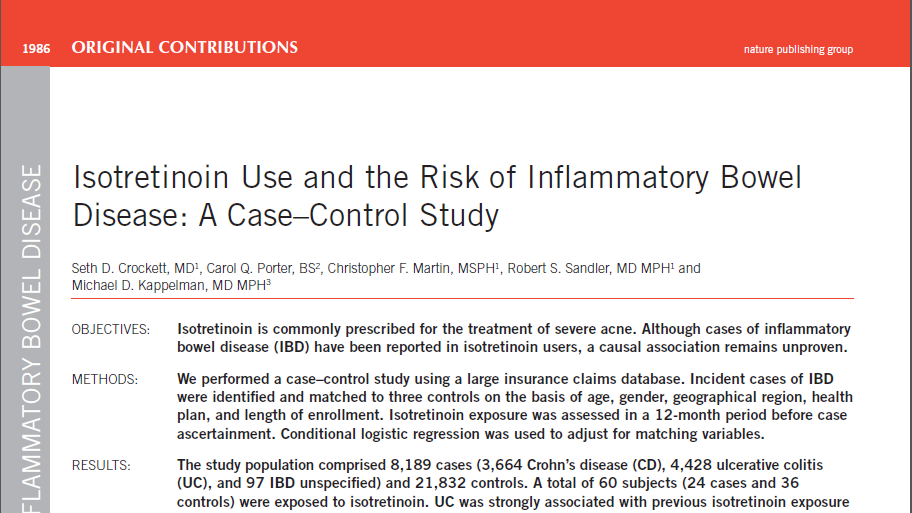 Evaluating a study design
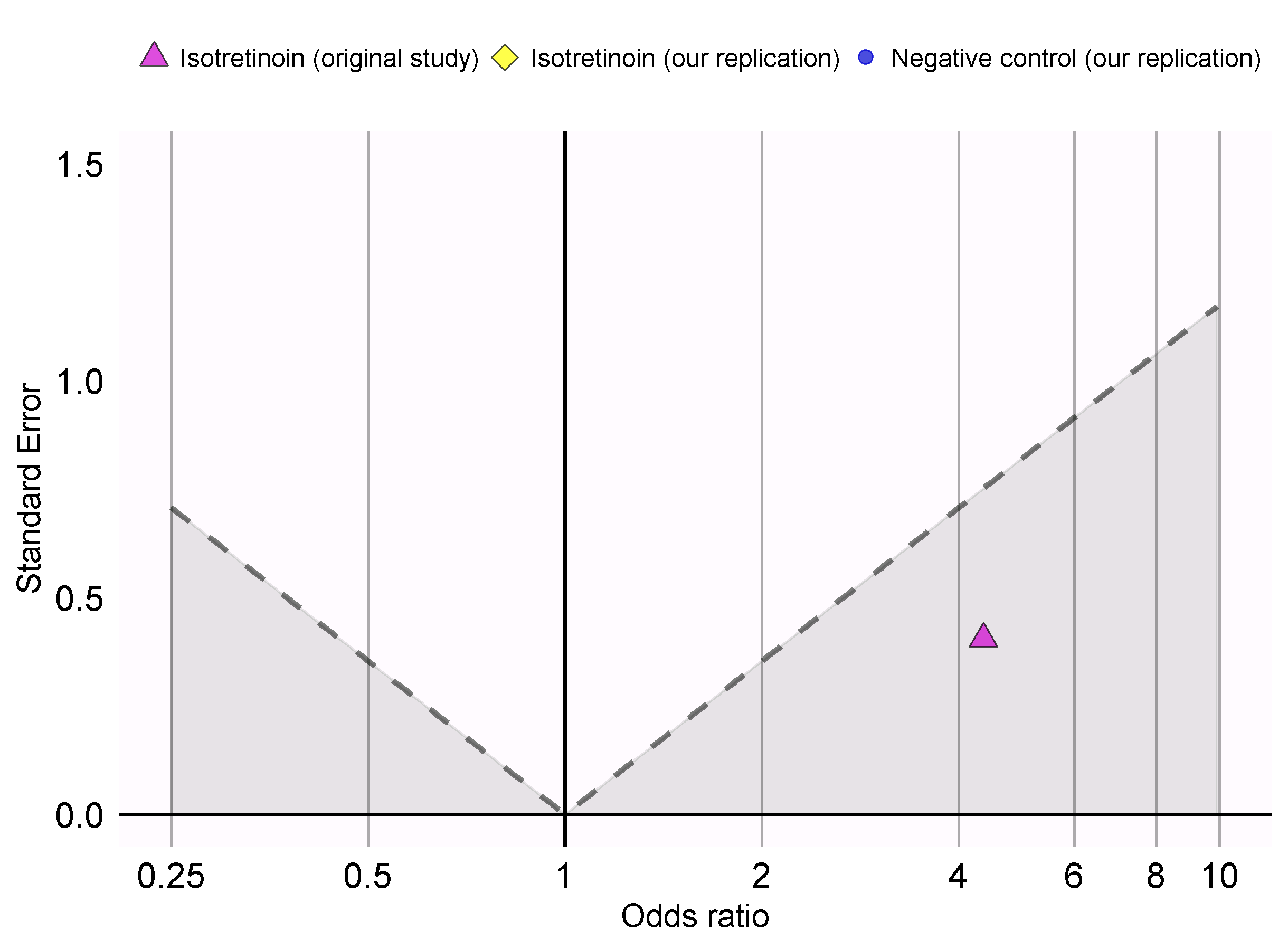 Odds ratio (95%CI)
4.36 (1.97-9.66)
23
Evaluating a study design
Odds ratio (95%CI)
4.36 (1.97-9.66)
Odds ratio (95%CI)
3.51 (3.11-3.96)
24
Evaluating a study design
25
Time varying confounding?
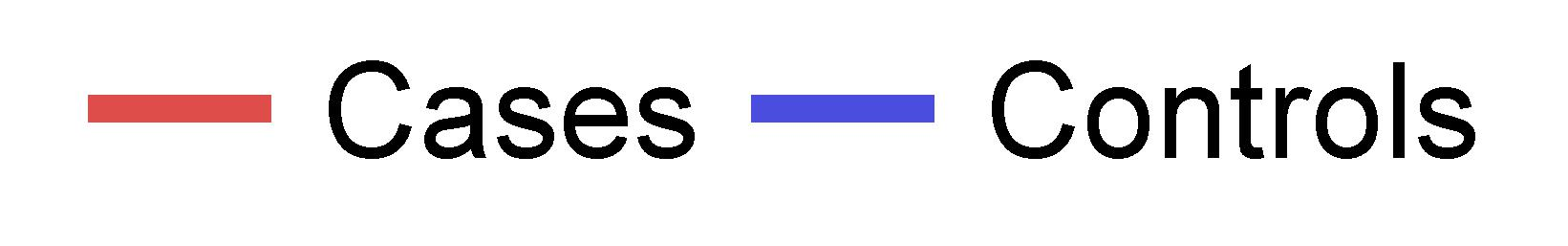 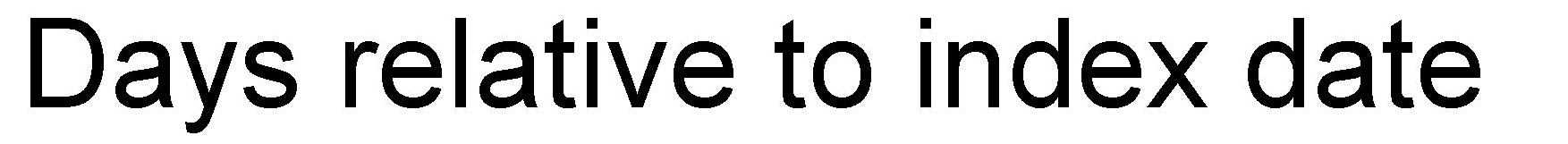 Case-control paper
Rejected by Epidemiology
Rejected by BMJ (“In comparison with the many other papers we have to consider, this one is a lower priority for us”)
Rejected by BMJ Open
Under review at Statistics in Medicine
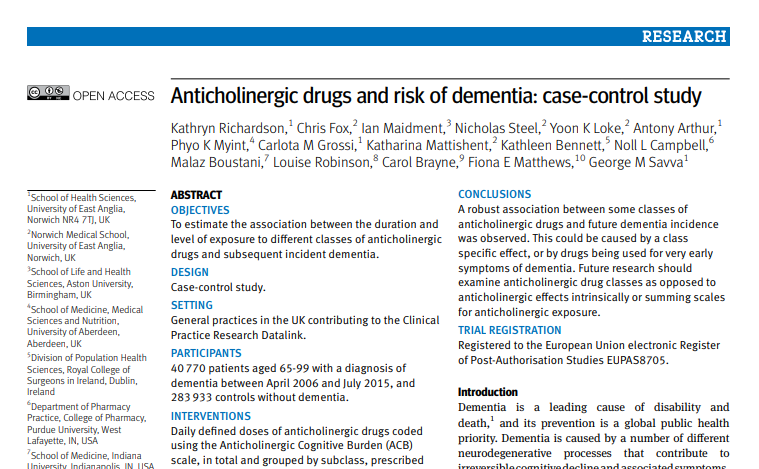 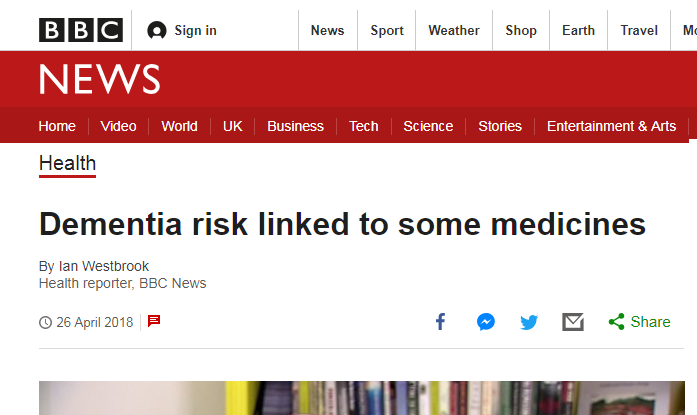 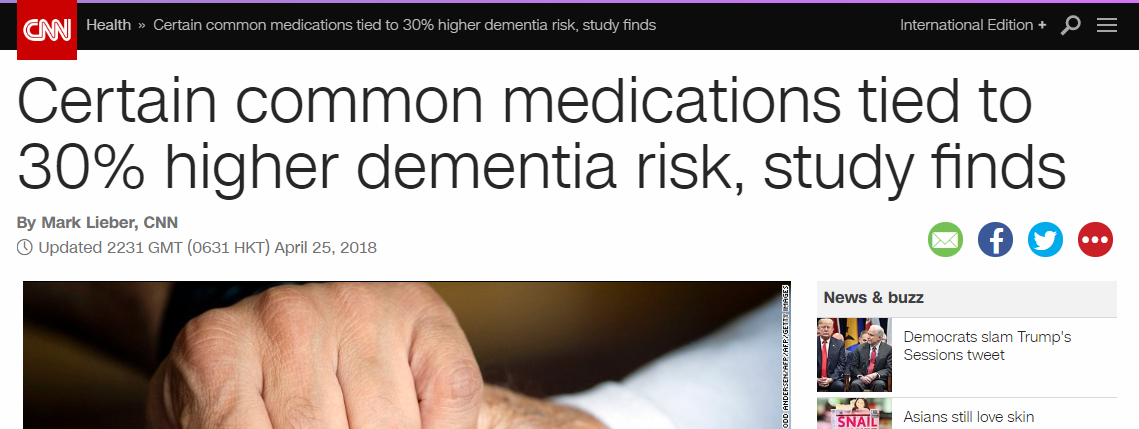 Topic of next meeting(s)?
?
29
Next workgroup meeting
October 3
3pm Hong Kong / Taiwan
4pm South Korea
4:30pm Adelaide
9am Central European time
http://www.ohdsi.org/web/wiki/doku.php?id=projects:workgroups:est-methods
30